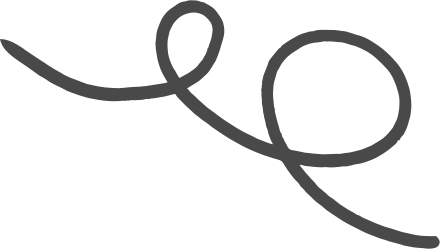 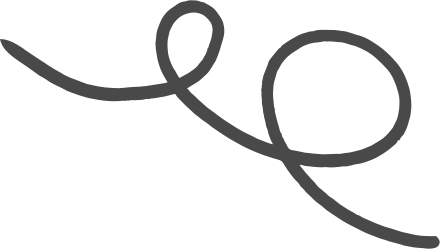 CHÀO MỪNG CÁC EM
ĐẾN VỚI TIẾT HỌC
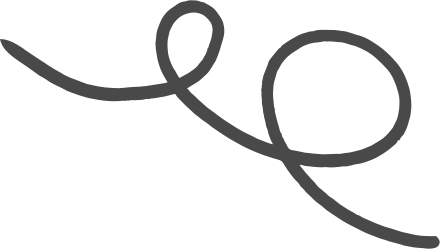 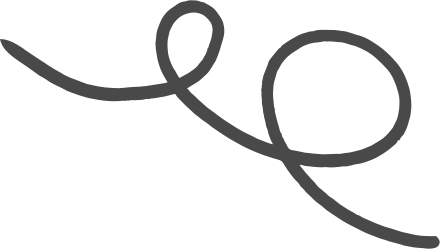 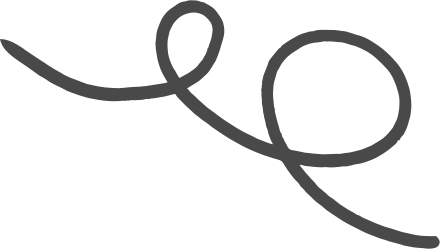 Quan sát tranh và trả lời câu hỏi
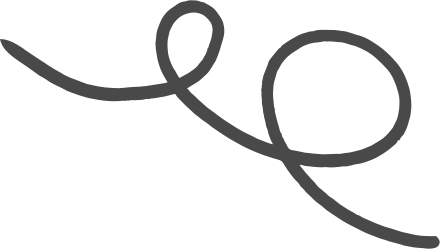 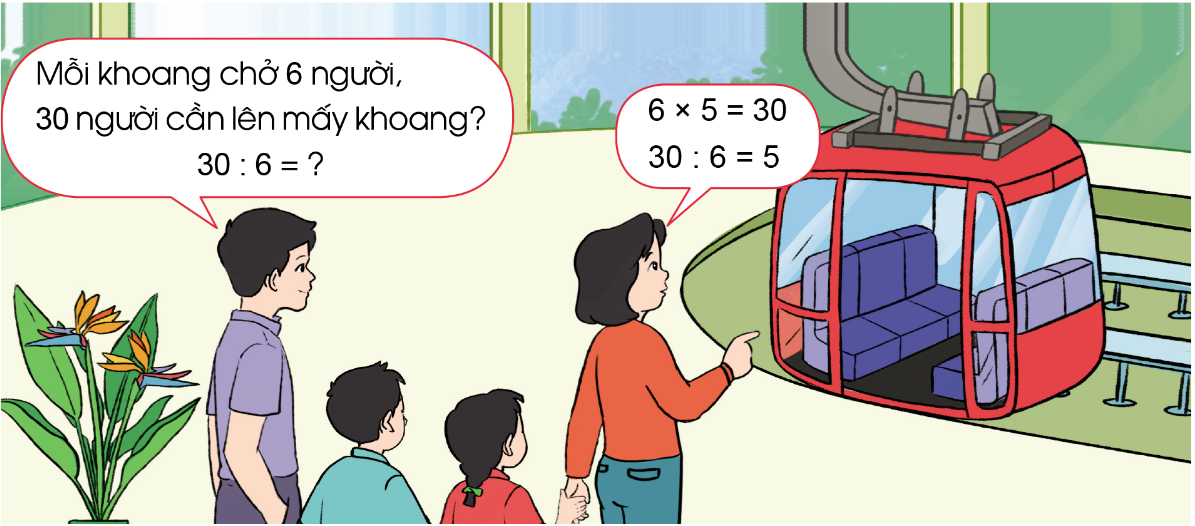 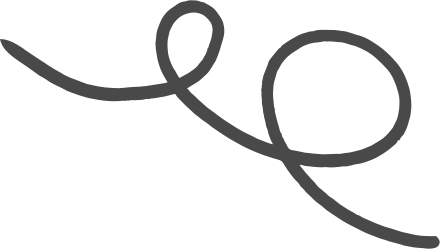 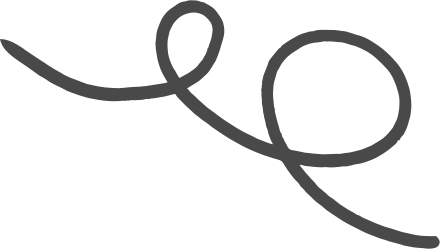 Chia đều 30 người cho mỗi khoang 6 người. Có mấy khoang được chia?
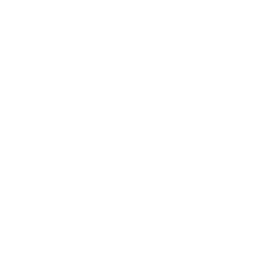 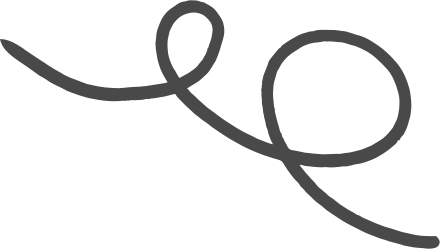 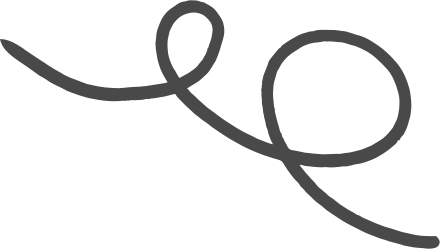 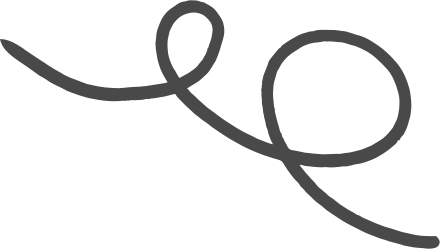 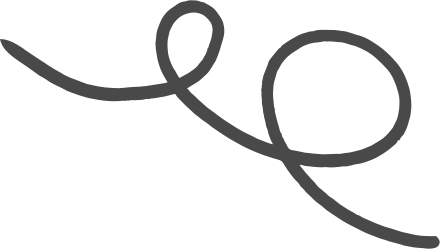 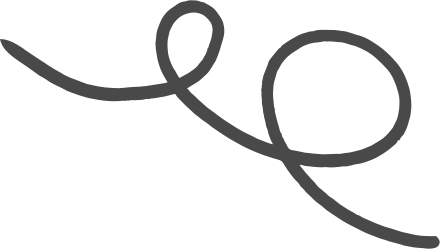 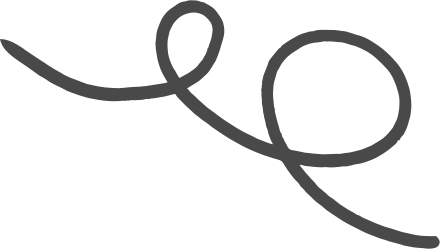 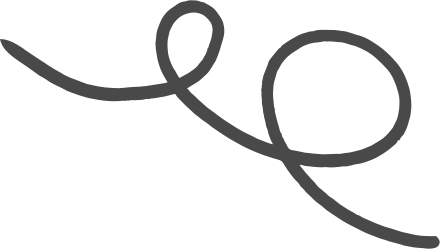 BẢNG CHIA 6
(2 TIẾT)
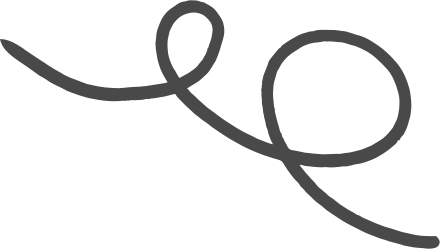 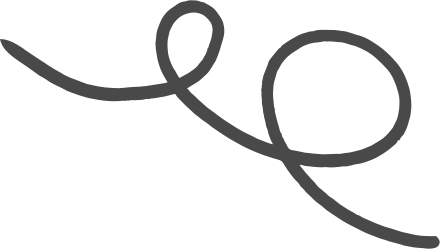 Thành lập bảng chia bằng cách nào mất ít thời gian?
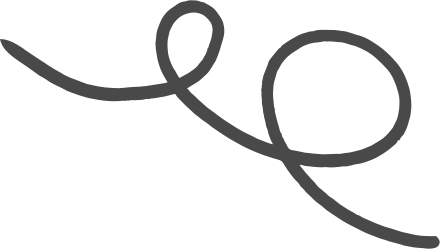 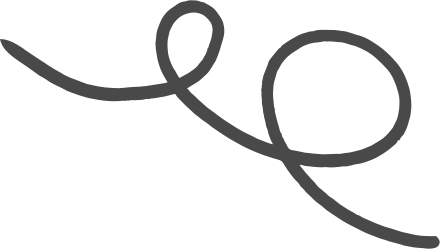 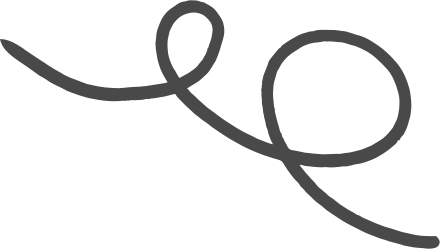 Dựa vào bảng nhân 6.
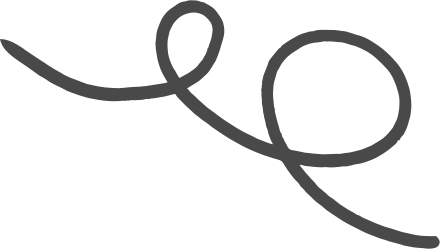 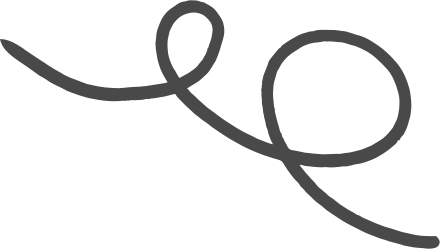 BẢNG CHIA 6
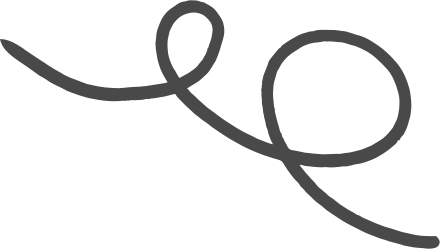 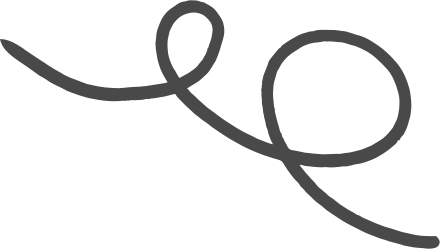 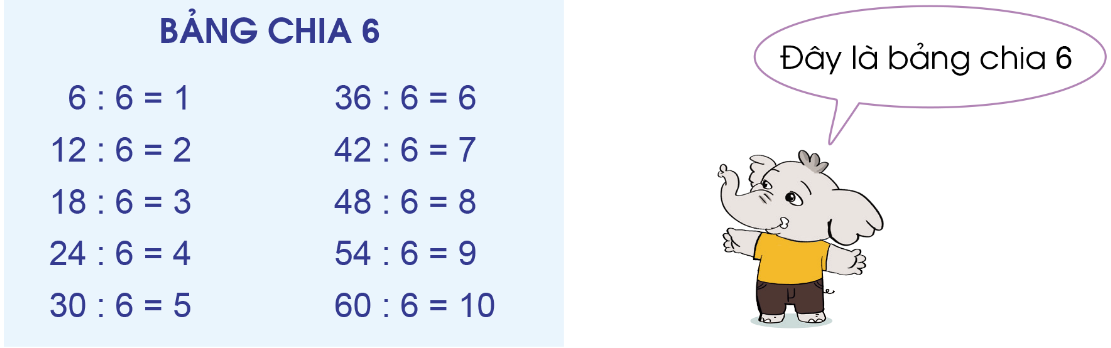 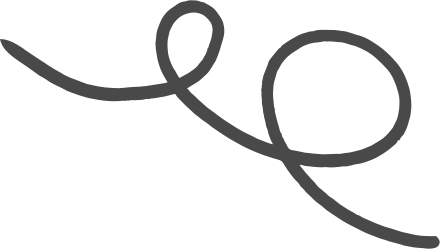 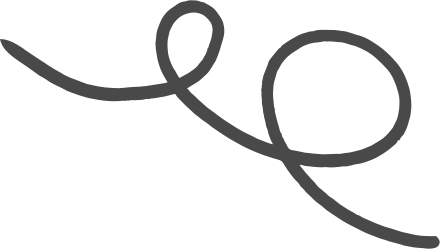 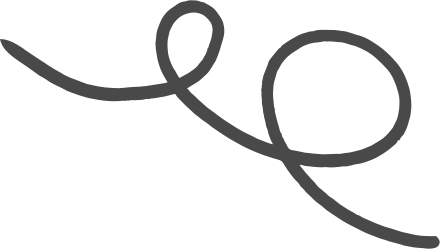 Chia đều 36 cái kẹo cho mỗi bạn 6 cái. Hỏi có mấy bạn được chia?
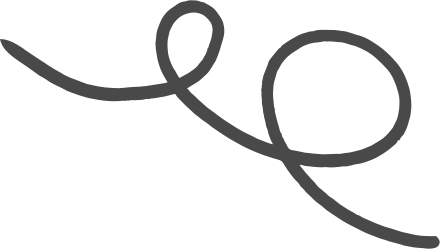 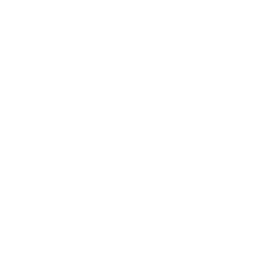 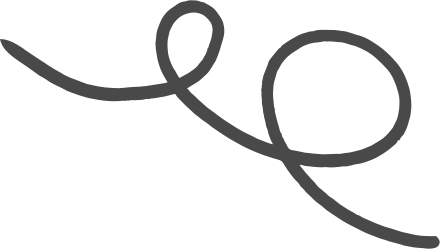 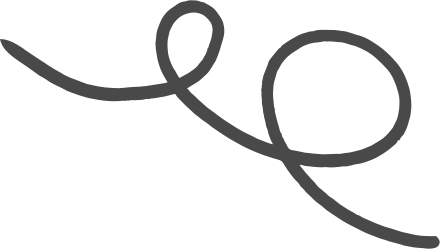 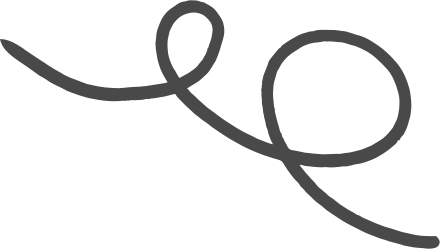 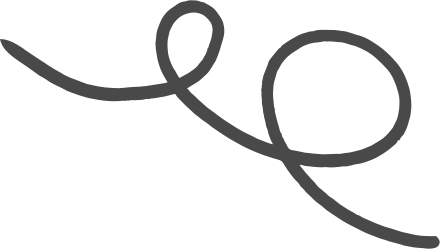 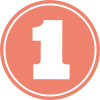 Tính
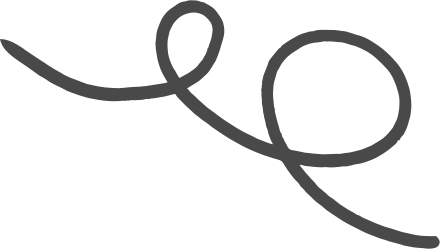 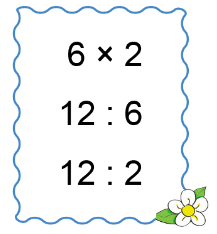 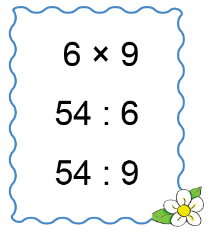 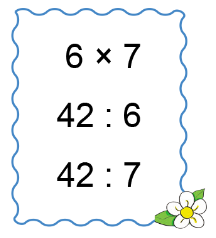 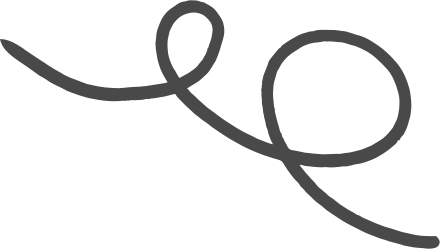 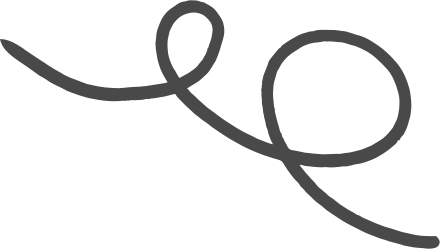 Kết quả
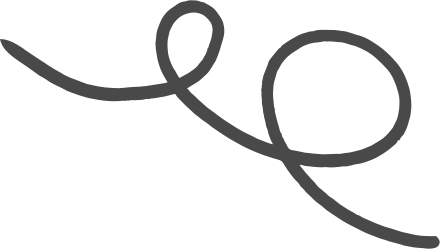 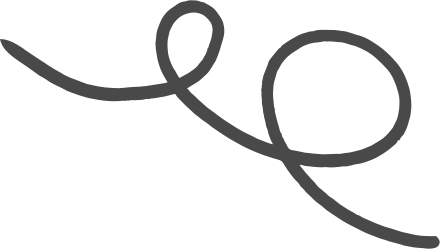 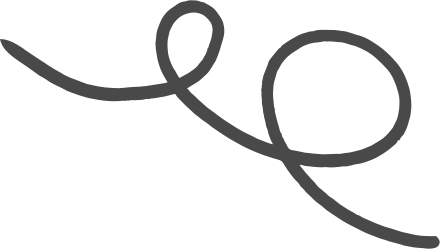 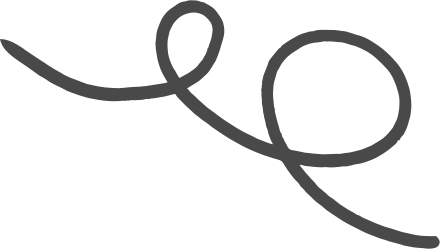 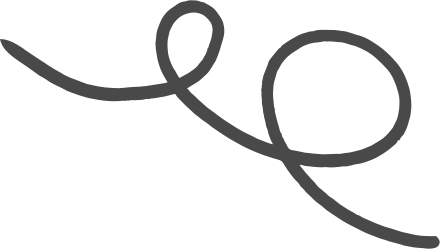 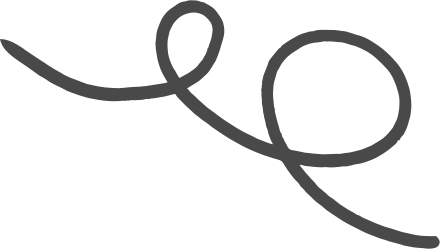 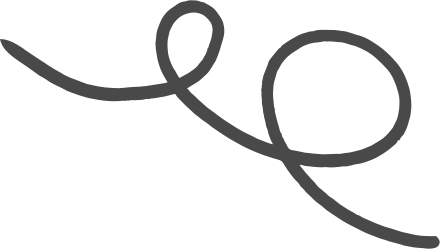 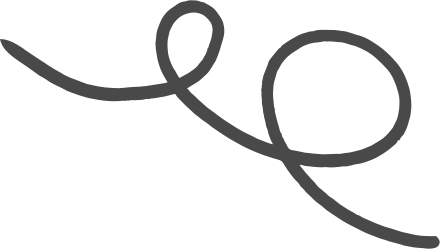 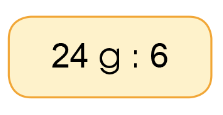 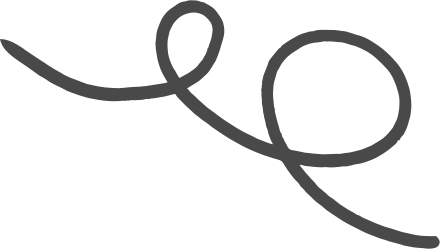 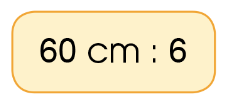 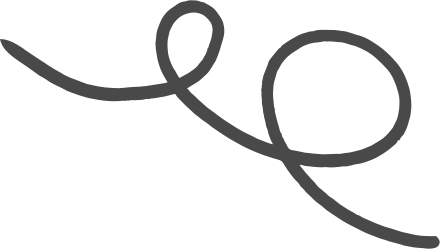 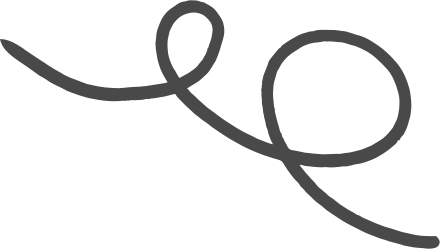 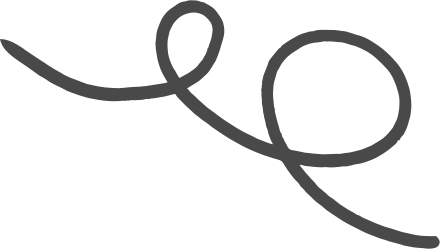 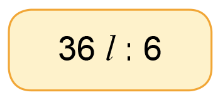 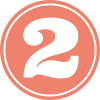 SỐ?
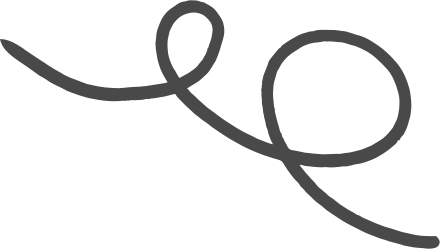 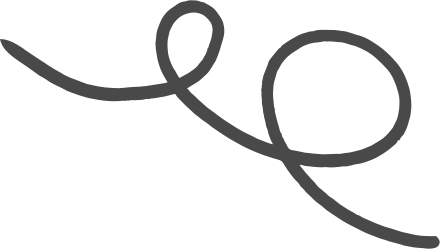 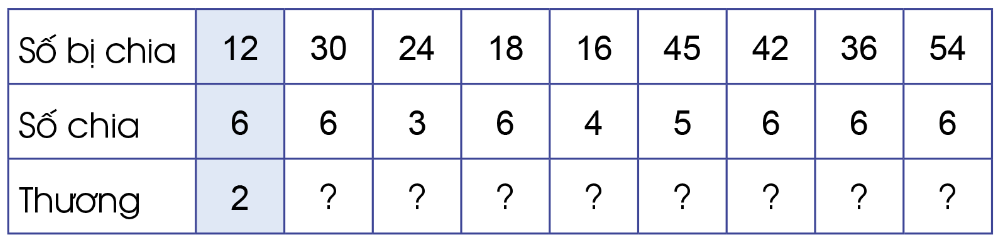 9
6
3
4
9
7
8
5
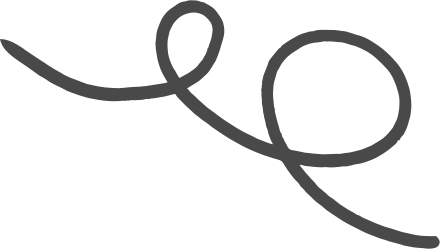 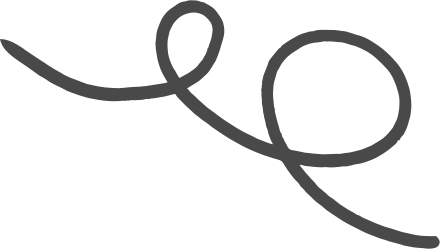 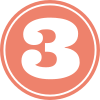 SỐ?
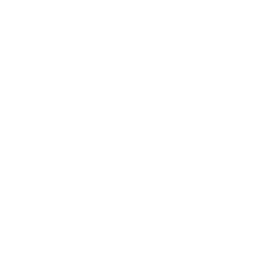 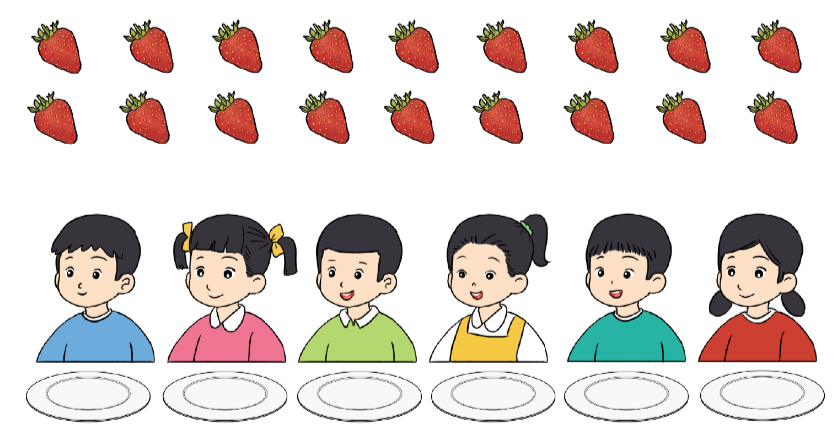 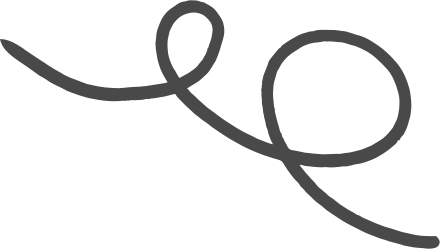 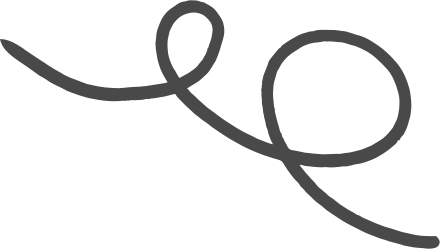 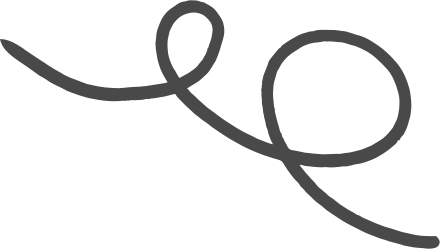 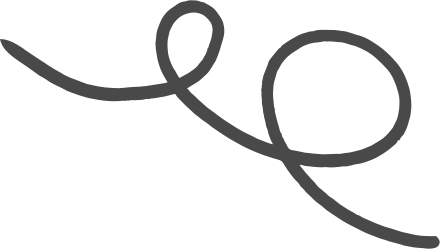 Có 18 quả dâu tây chia đều cho 6 bạn. Mỗi bạn được        quả dâu tây. 
Ta có phép chia
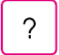 3
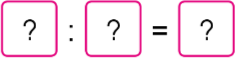 18
3
6
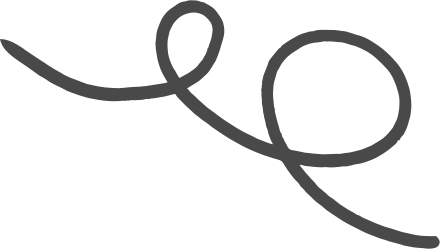 Có 18 quả dâu tây chia cho mỗi bạn 6 quả. Số quả dâu tây đó đủ chia cho        bạn. 
Ta có phép chia
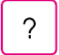 3
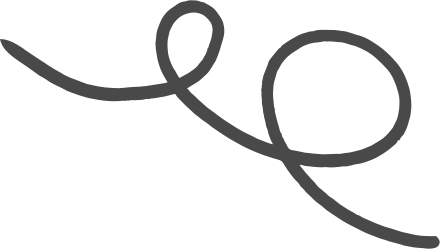 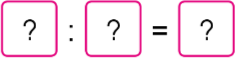 18
6
3
Nếu có 36 quả dâu tây chia đều cho 6 bạn thì mỗi bạn được bao nhiêu quả dâu tây? Ta có phép chia nào?
Nếu có 42 quả dâu tây, chia cho mỗi bạn 6 quả. Số quả dâu tây đó đủ chia cho bao nhiêu bạn? Ta có phép chia nào?
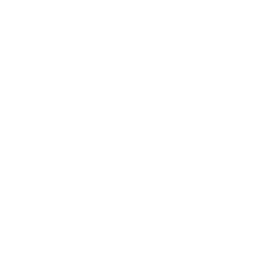 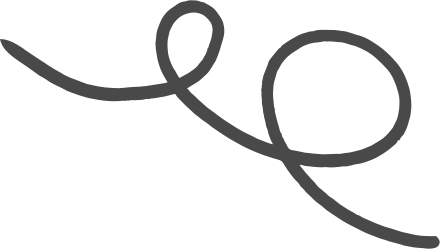 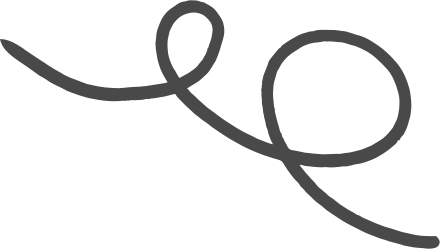 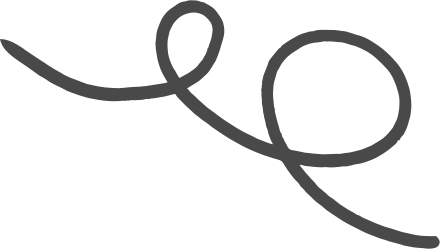 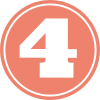 Anh Hưng nuôi 48 con chim bồ câu trong các chuồng, mỗi chuồng có 6 con. Hỏi anh Hưng có bao nhiêu chuồng chim bồ câu?
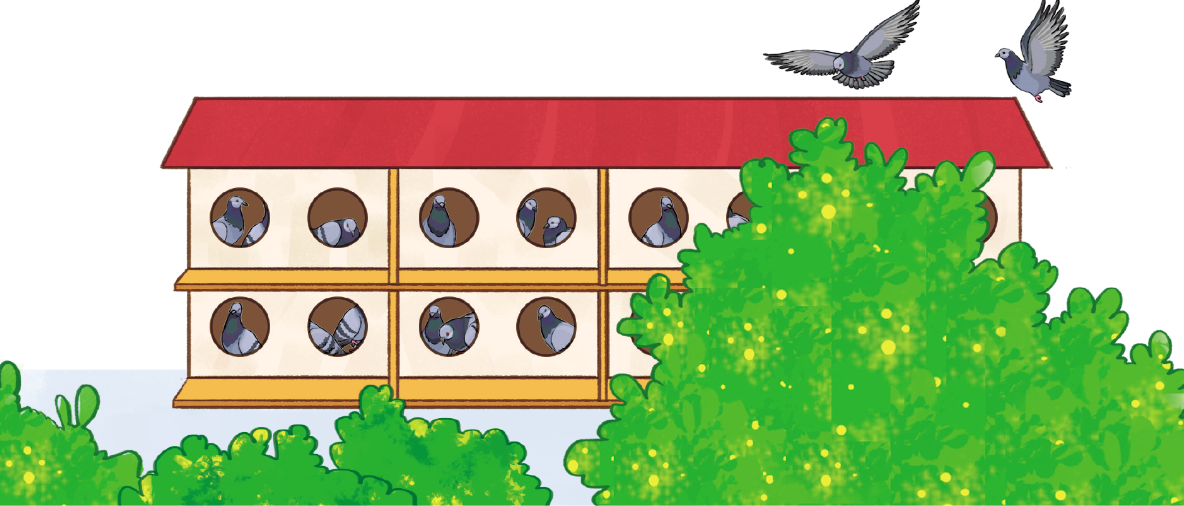 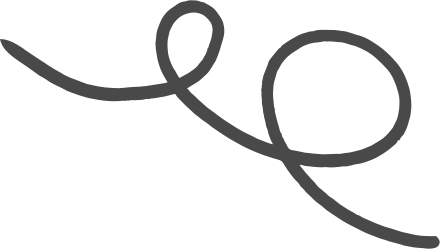 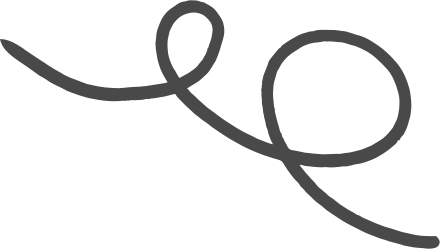 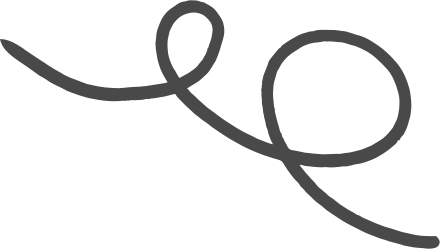 Bài giải
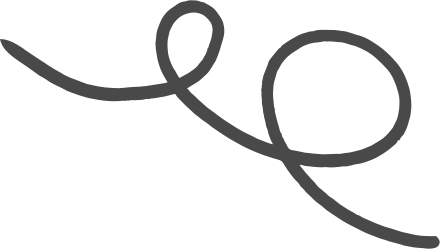 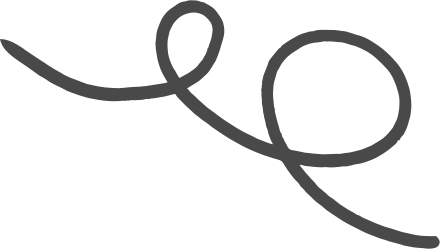 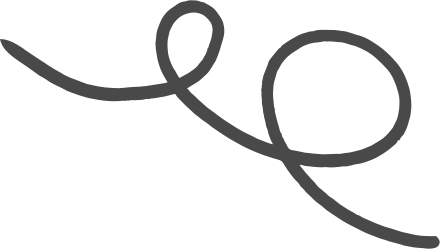 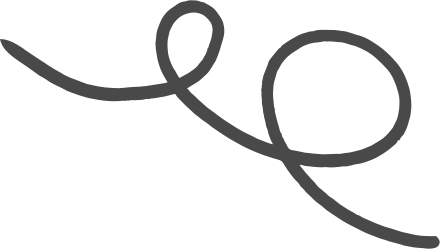 Có 24 bông hoa hồng. Cắm vào mỗi bình 6 bông hoa. Cần cắm vào bao nhiêu bình hoa?
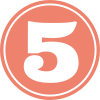 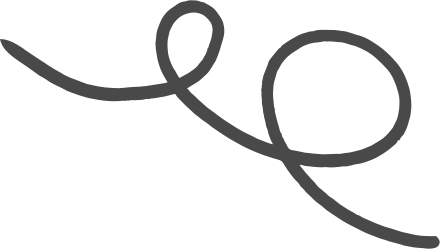 Bài giải
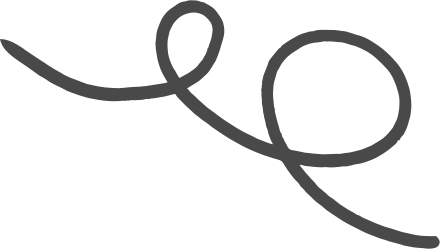 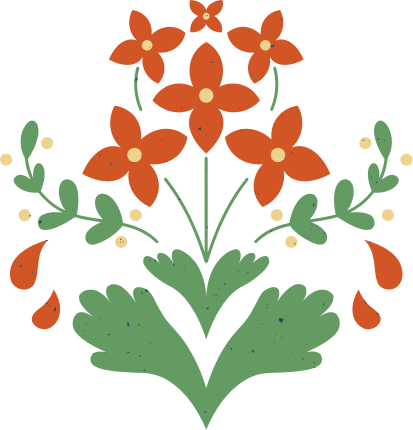 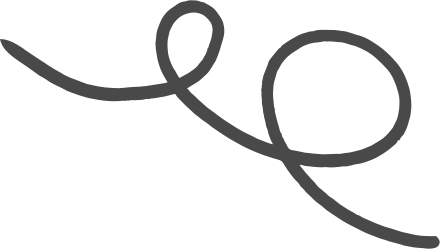 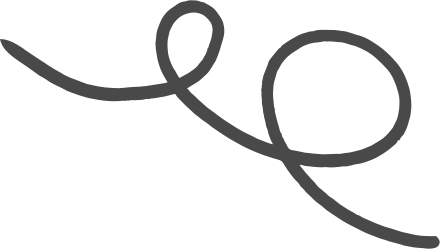 HƯỚNG DẪN VỀ NHÀ
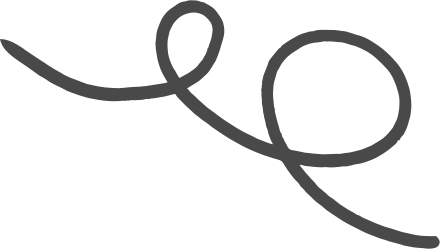 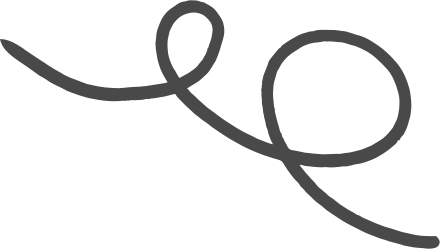 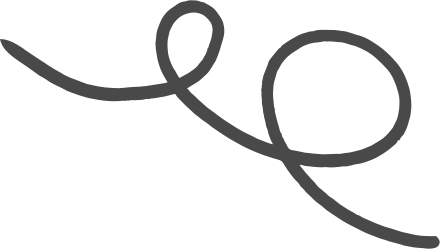 Hoàn thành bài tập trong SBT
Đọc trước bài: Giảm một số đi một số lần
Ôn lại kiến thức đã học
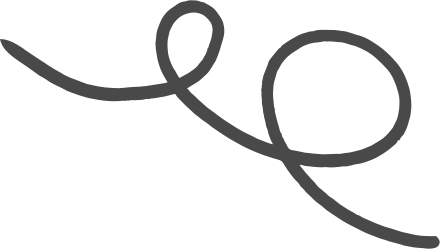 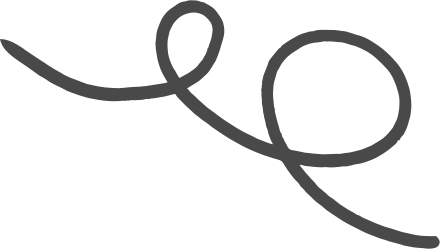 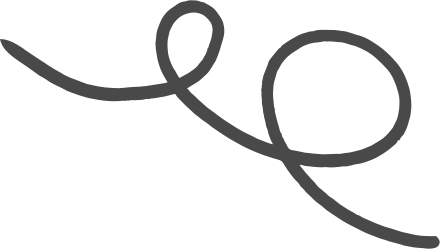 CẢM ƠN CÁC EM ĐÃ LẮNG NGHE BÀI GIẢNG
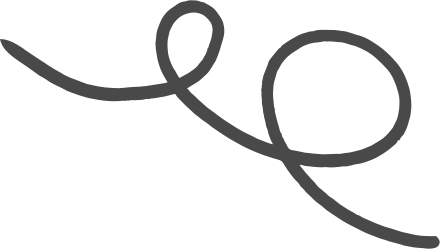 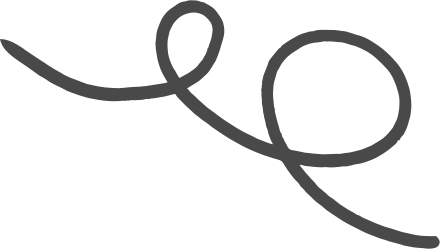 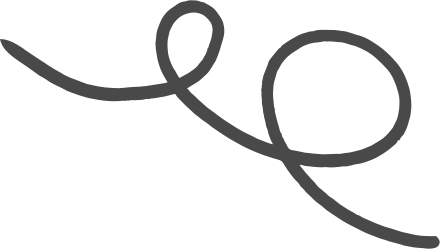 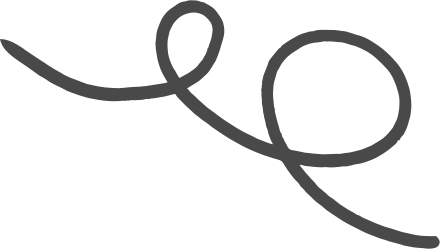